Curso:  Técnico de Nível Médio Química na Modalidade SUBSEQUENTE 
Disciplina:  Metrologia e Instrumentação Industrial  Carga-Horária:  60 h (80 h/a) 
Professor: Gustavo de Souza Medeiros
Email: gustavo.souza@ifrn.edu.br
Site: http://docente.ifrn.edu.br/gustavosouza
 
Objetivos 
Conhecer a terminologia aplicada à metrologia. 
Conhecer os sistemas de medidas. 
Conhecer e aplicar os instrumentos e métodos de medição aplicados aos processos químicos. 
 Aprender  os  princípios  de  funcionamento  dos Equipamentos  eletrônicos,  da  instrumentação  e  dos  sensores habituais nas instalações industriais. 
Conhecer a terminologia e os conceitos essenciais da Instrumentação. 
Utilizar corretamente, em laboratório, os instrumentos de supervisão de dispositivos eletrônicos e sensores. 
 
Bases Científico-Tecnológicas (Conteúdos) 
1. Metrologia 
1.1 Conceitos básicos da metrologia com base no Vocabulário Internacional de Metrologia (VIM). 
1.2. Procedimentos de medição. 
1.3. Leitura de instrumentos aplicados aos processos químicos. 
1.4. Calibração e verificação metrológica de instrumentos. 
1.5. Cálculos de incerteza de medição. 
1.6. Aplicação de normas de coleta e seleção de amostras. 
2. Instrumentação Industrial. 
2.1. Simbologia da ISA (Instrumentations, Systems and Automation Society).
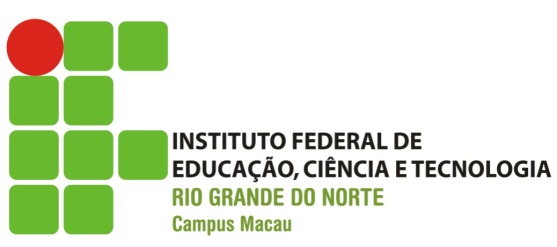 2.2.  Funcionamento  dos  instrumentos  aplicados  à medição  de  pressão,  nível,  vazão  e  temperatura,  com  a 
utilização dos sensores. 
2.3. Instalação de instrumentos de medição. 
2.4. Funcionamento básico de malhas de controle de pressão, nível, vazão e temperatura. 

Procedimentos Metodológicos e Recursos Didáticos 
 Aulas expositivas, práticas de laboratório e resolução de exercícios. 
 Quadro branco, o retroprojetor e os instrumentos disponíveis no laboratório de química. 
 
Avaliação 
  Avaliações teóricas e práticas. 

Bibliografia 
1. BEGA, Egidio. Instrumentação Industrial. Interciência. 2003. 
2. BOLTON, W. Instrumentação e Controle. Hemus. 1980. 
3. DELMÉE, G. J. ―Manual de medição de Vazão‖ 3 ed., ., São Paulo: Edgard Blucher, 200x 
4. FIALHO, Arivelto. Instrumentação Industrial. Érica. 2002. 
5.  INMETRO.  Vocabulário  Internacional  de  Termos  Fundamentais  e  Gerais  de  Metrologia.  2  ed.  Brasília, 
SENAI/DN, 2000. 
6. SIGHIERI, L; NISHINARI, A. ―Controle automático de processos industriais‖, 2 ed., São Paulo: Edgard Blucher, 1995. 
7.THOMAS, J. E. et al. Fundamentos de Engenharia de Petróleo. Rio de Janeiro: Interciências, 2001. 
8. BOGART. Dispositivos e Circuitos Eletrônicos, Editora Makron Books, volumes I e II, 3ª edição. 
9. FIALHO, Arivelto. Instrumentação Industrial. Érica. 2002. 
10. Instituto Brasileiro de Petróleo. Apostilas dos Cursos de Instrumentação Básica e Simulação e Controle, 2000,Rio de Janeiro-RJ. 
11. SIGHIERI, L. E NISHINAR, A. Controle Automático de Processos Industriais, 2ª Ed., 1985, Editora Edgar Blücher, São Paulo. 
12. PÉREZ GARCÍA, M.A.. Instrumentación Electrónica. Ed. Thomson. 
13. MORRIS NOEL, M. Electrónica Industrial Avanzada. Ed. Marcombo 
14. PERRY E CHILTON. Manual de Engenharia Química, 7ª Ed., 1996, Editora Guanabara Dois. 
15. PALLÁS ARENY, R.. Sensores y Acondicionadores de Señal. Ed. Marcombo. 
16. TIETZE, U. E CH. SCHENK. Circuitos Electrónicos Avanzados. Ed. Marcombo
CALENDÁRIO DE AVALIAÇÕES
1 BIMESTRE: 16 JANEIRO
                        20 FEVEREIRO

2 BIMESTRE: 27 MARÇO
                        24 ABRIL
METROLOGIA
INSTRUMENTAÇÃO